Why people should act responsibly and safely when solving computer problems
Made By : Samia Yaghnam
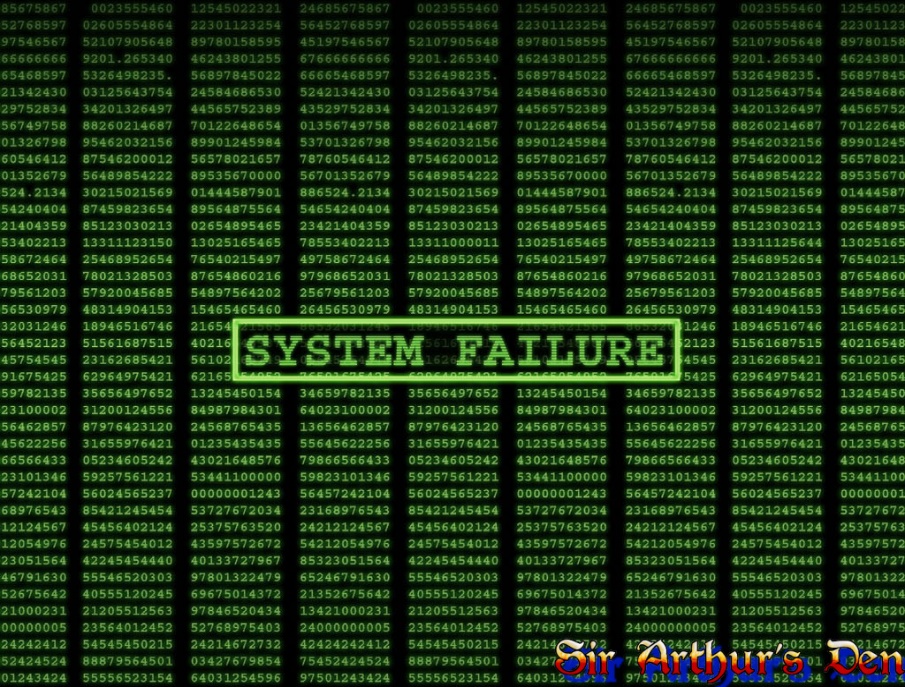 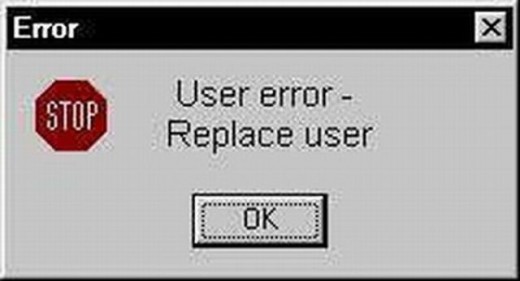 Why is safe and ethical use of computer important?
The importance of computer ethics is paramount because. It helps us understand the good and bad outcomes when using the computer online. For instance, hacking can be either good or bad. Hacking is bad when the aim is to steal security log-ins and steal data from a company or an institution.
What are the responsibilities in using the computer?
each user is responsible for securing and safeguarding his/her designated computing resources. For example, one should change one's password frequently, and not disclose it to anyone to prevent unauthorized use of one's account. Each user will be held responsible for any actions taken by their designated resources.
Staying safe
Always follow these safety rules:
Switch off power points at the wall before connecting or disconnecting a mains electricity cable.
Do not open the case of your computer or any other device.
Never use force when connecting or disconnecting a cable.
Do not lift heavy equipment on your own .
Make sure all cables are disconnected before moving a device .
If in doubt,STOP and ask for help.